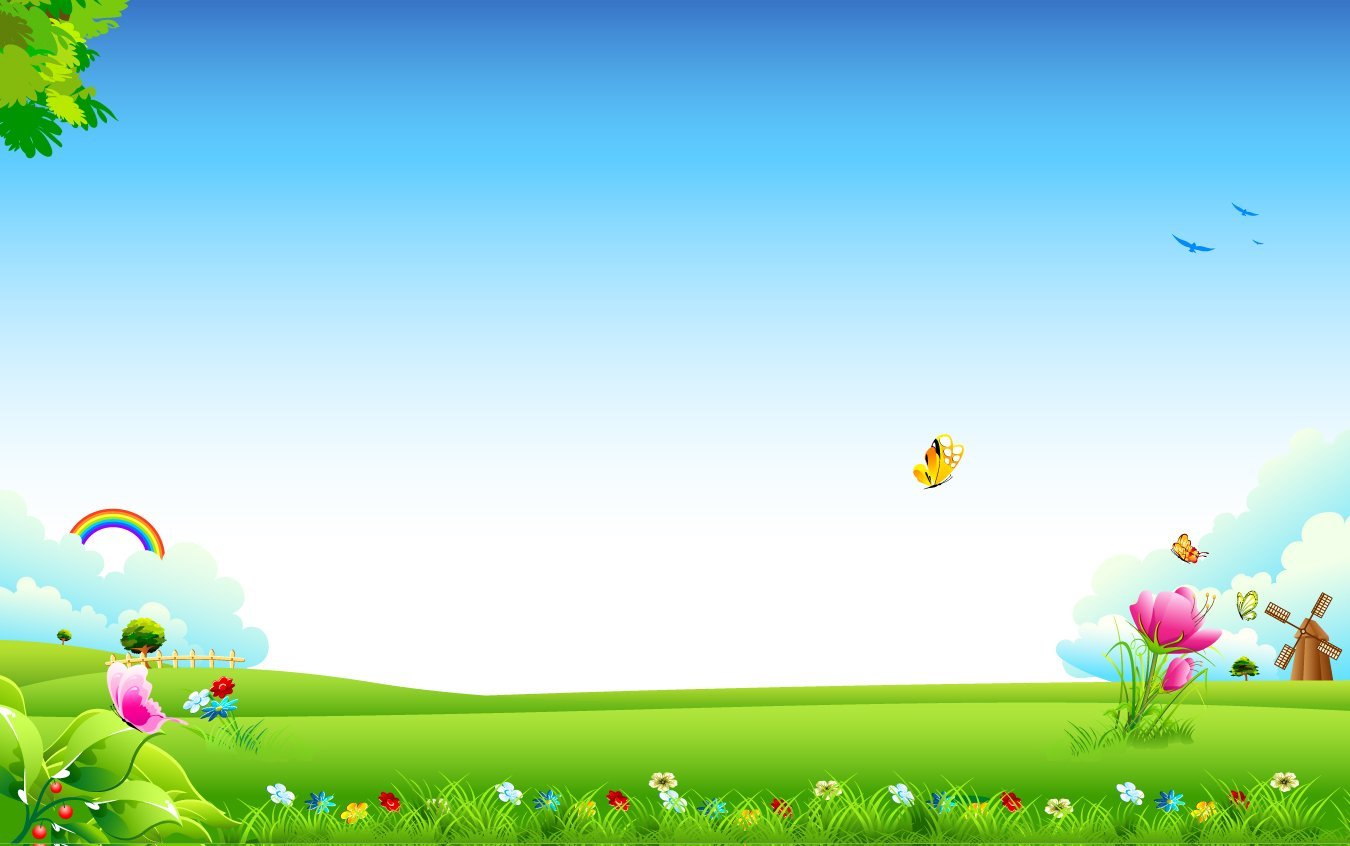 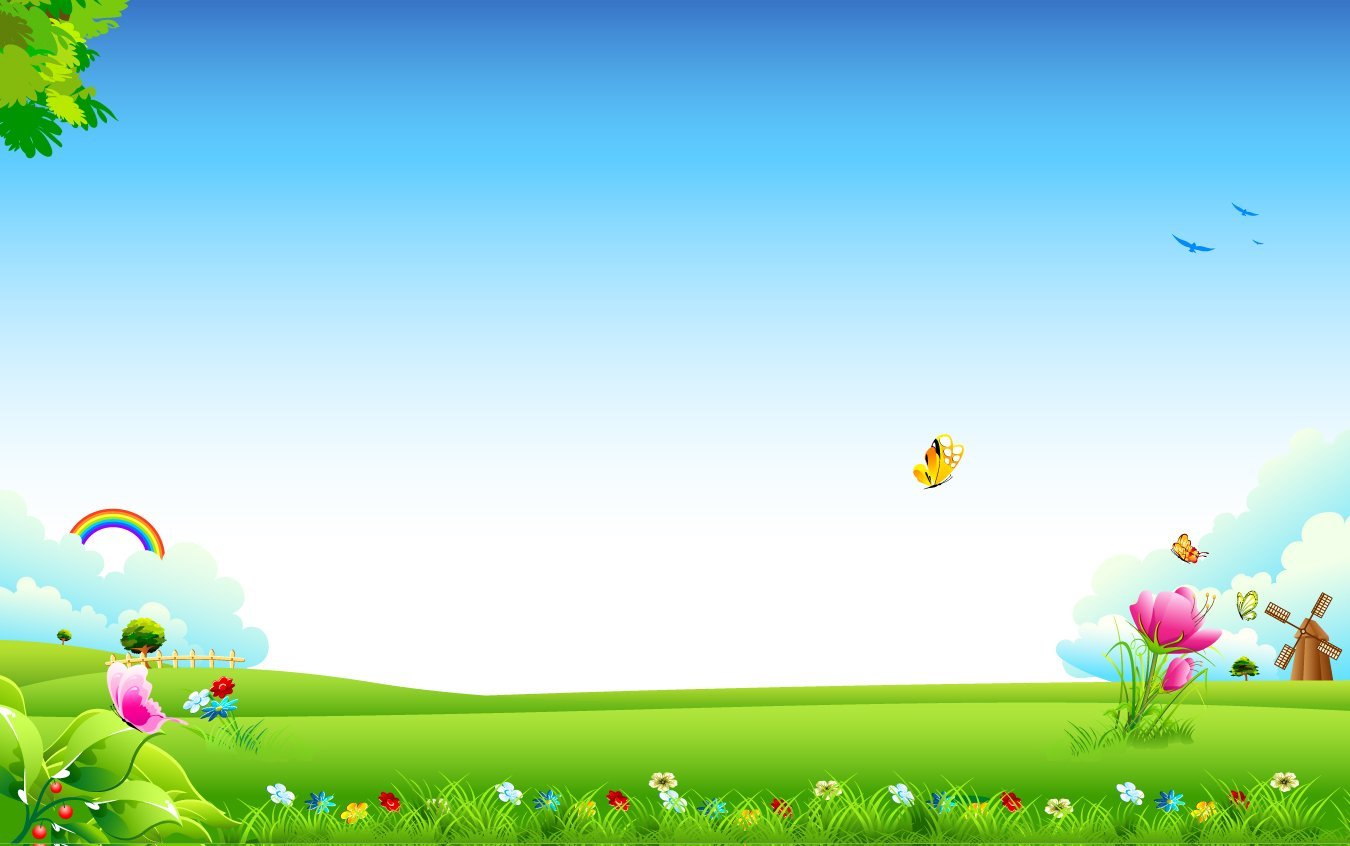 Государственное учреждение образования «Средняя школа № 2 г. Могилева»
мастер – класс

«Использование приемов визуализации как средства повышения мотивации у участников мастер-класса»
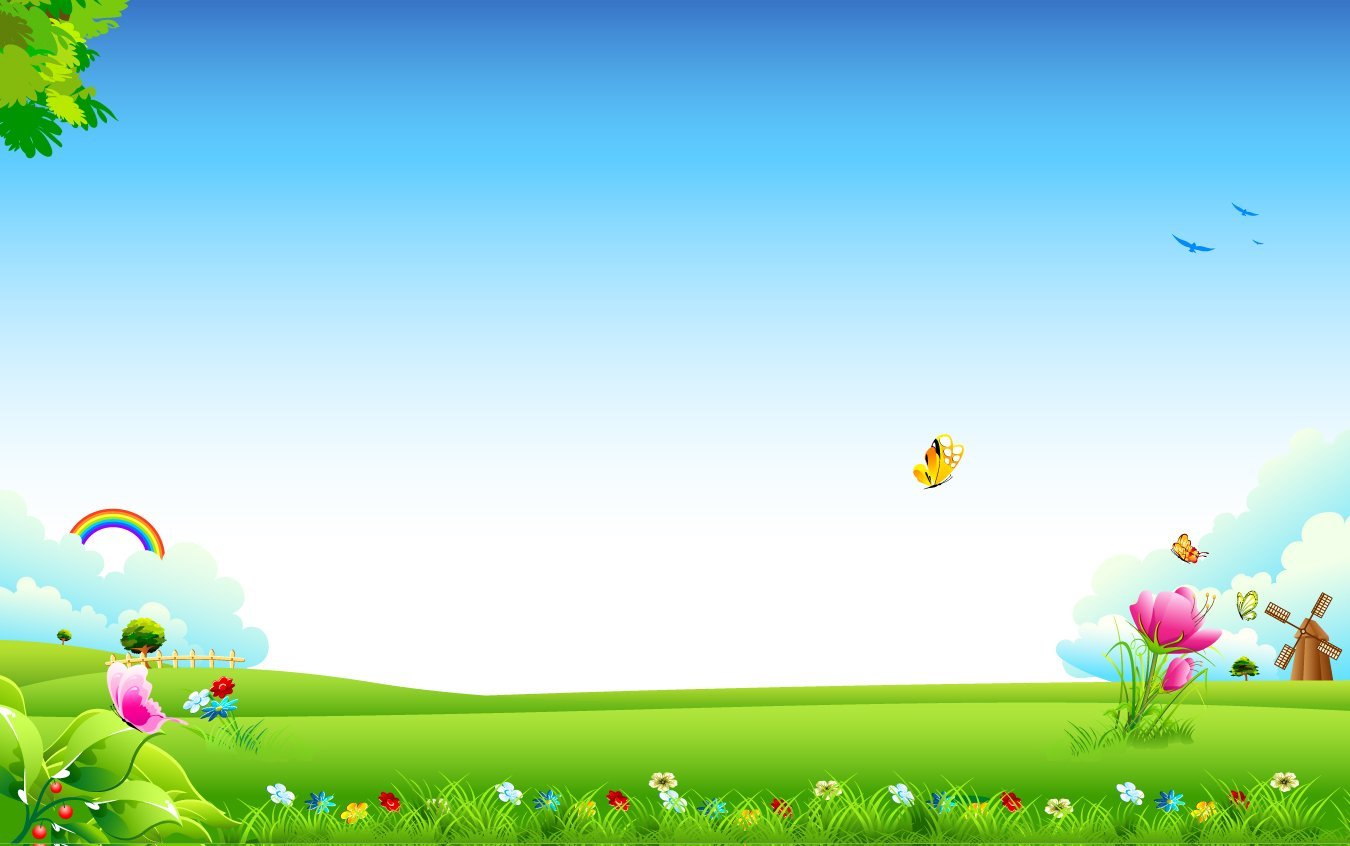 ЦЕЛЬ:
создание условий для повышения компетентности участников мастер-класса по использованию современных приемов визуализации.
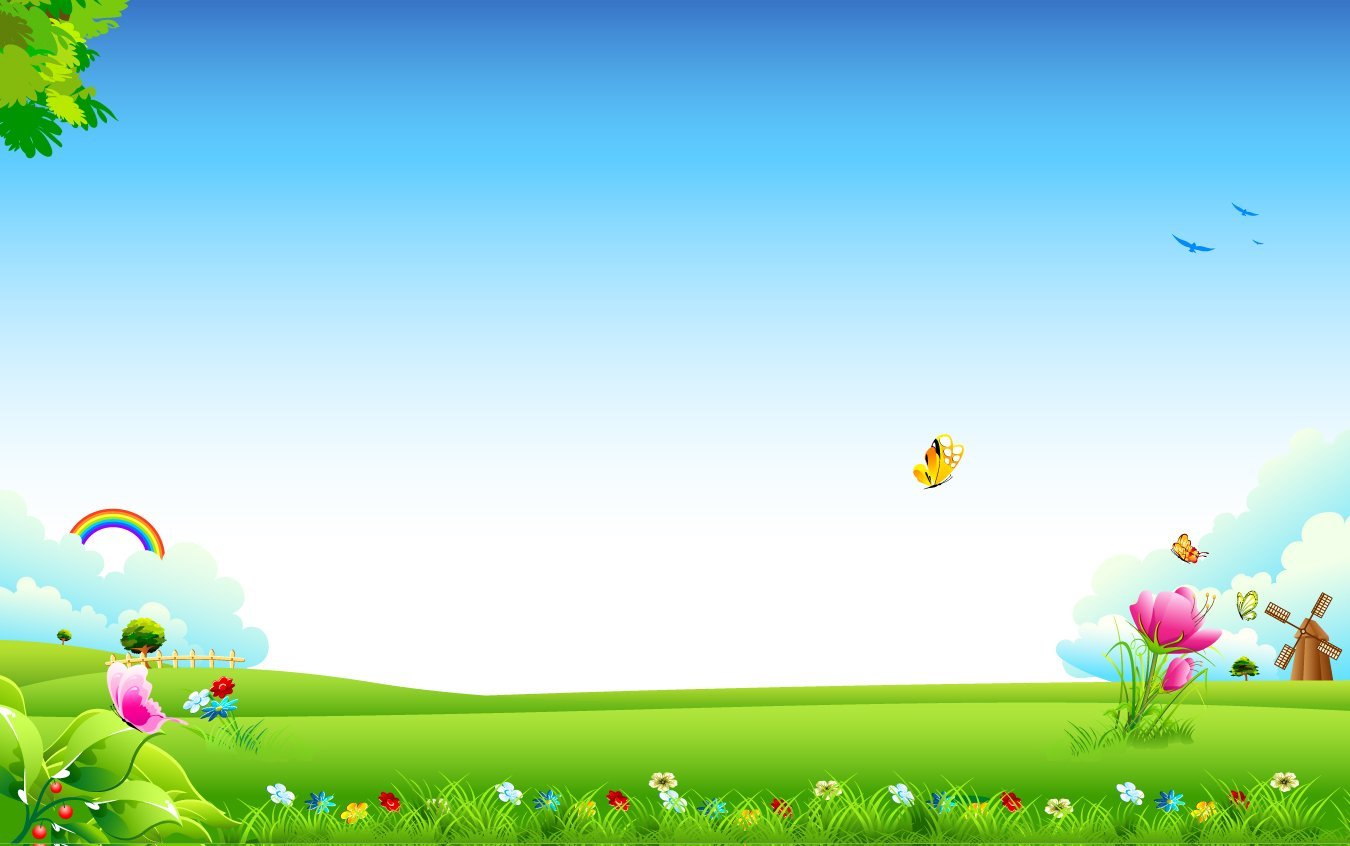 Кроссенс
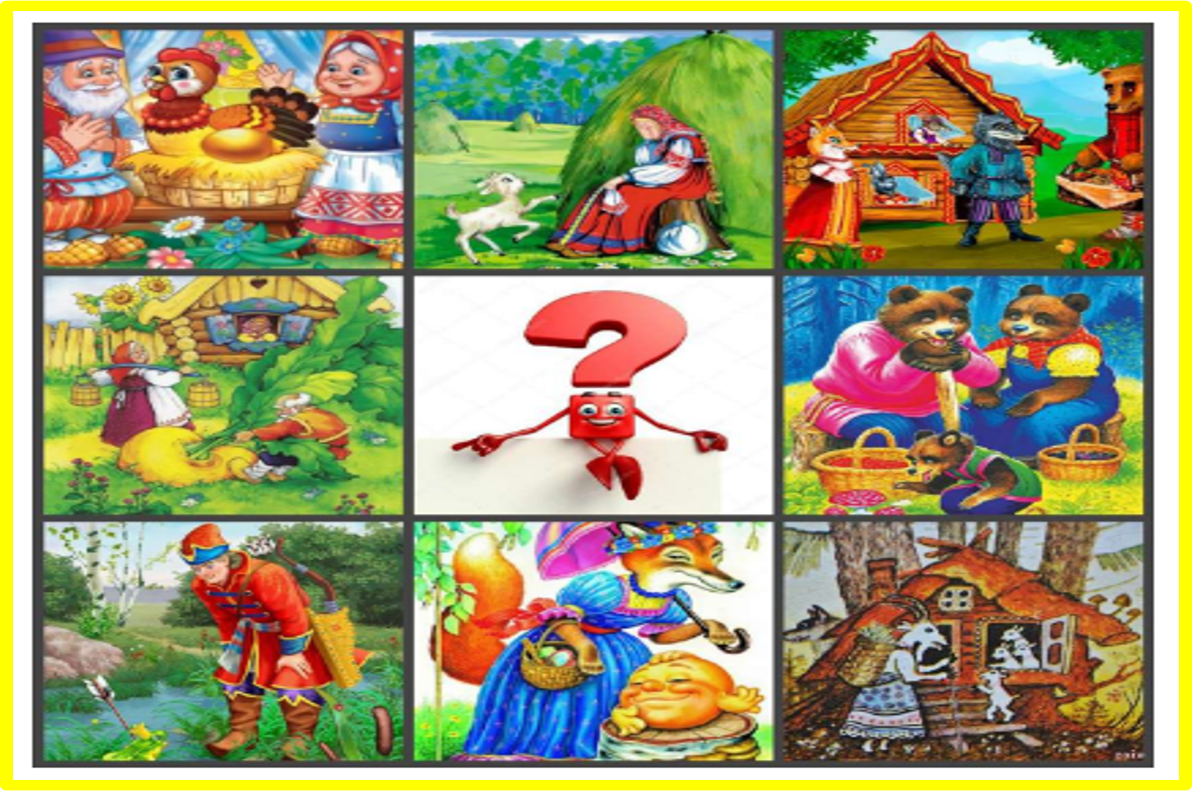 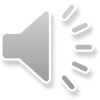 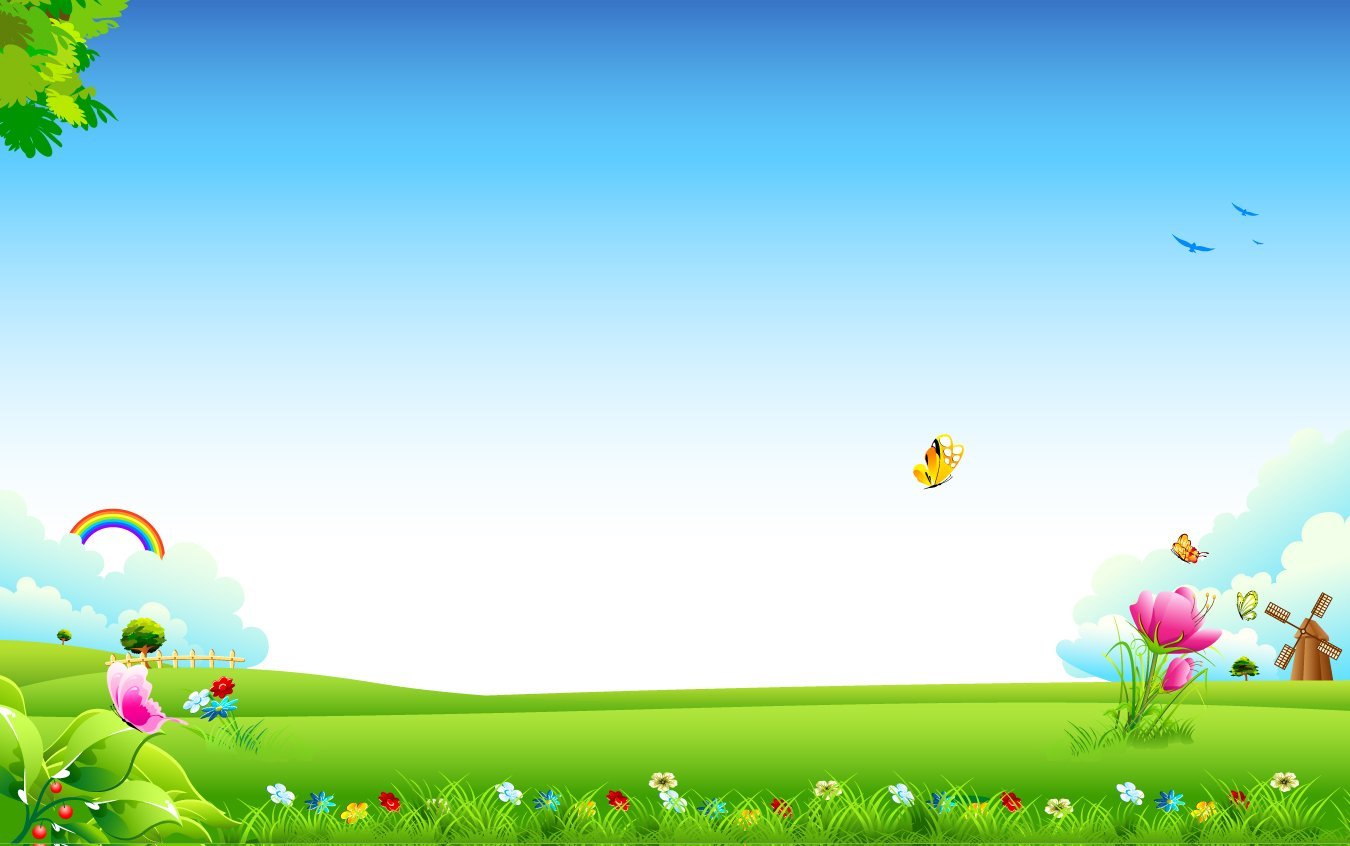 «В гостях 
у сказки»
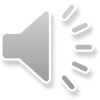 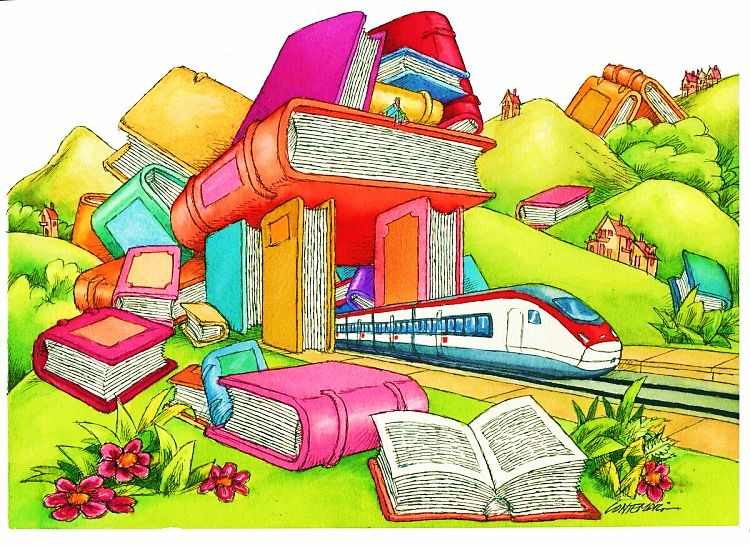 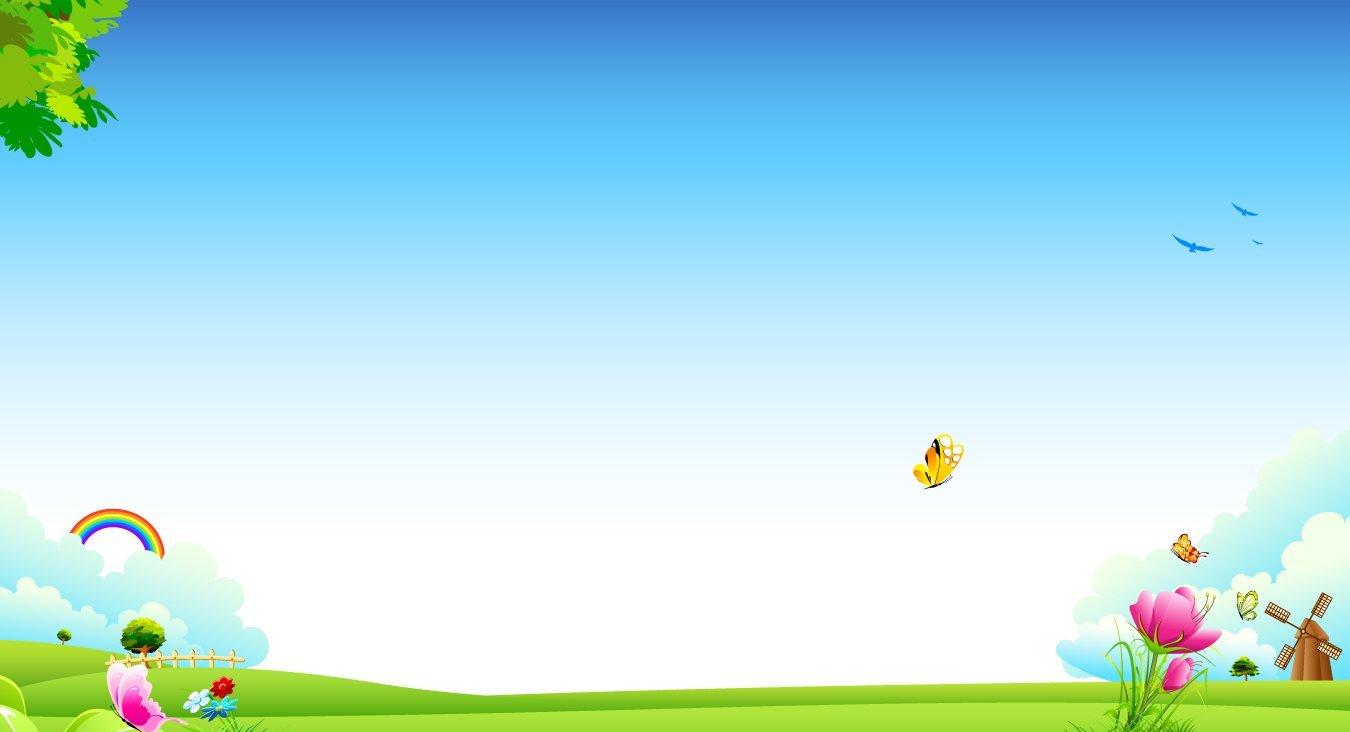 Облако слов
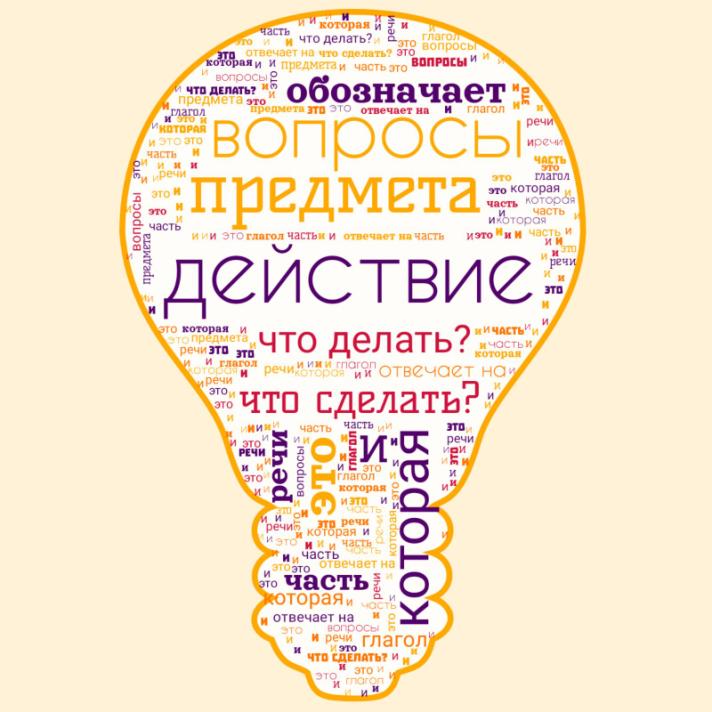 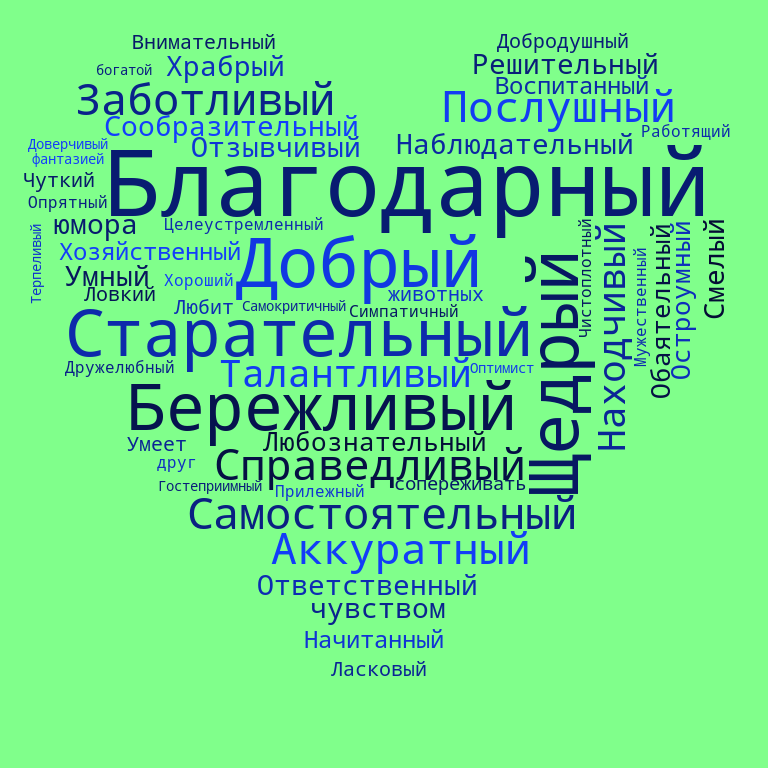 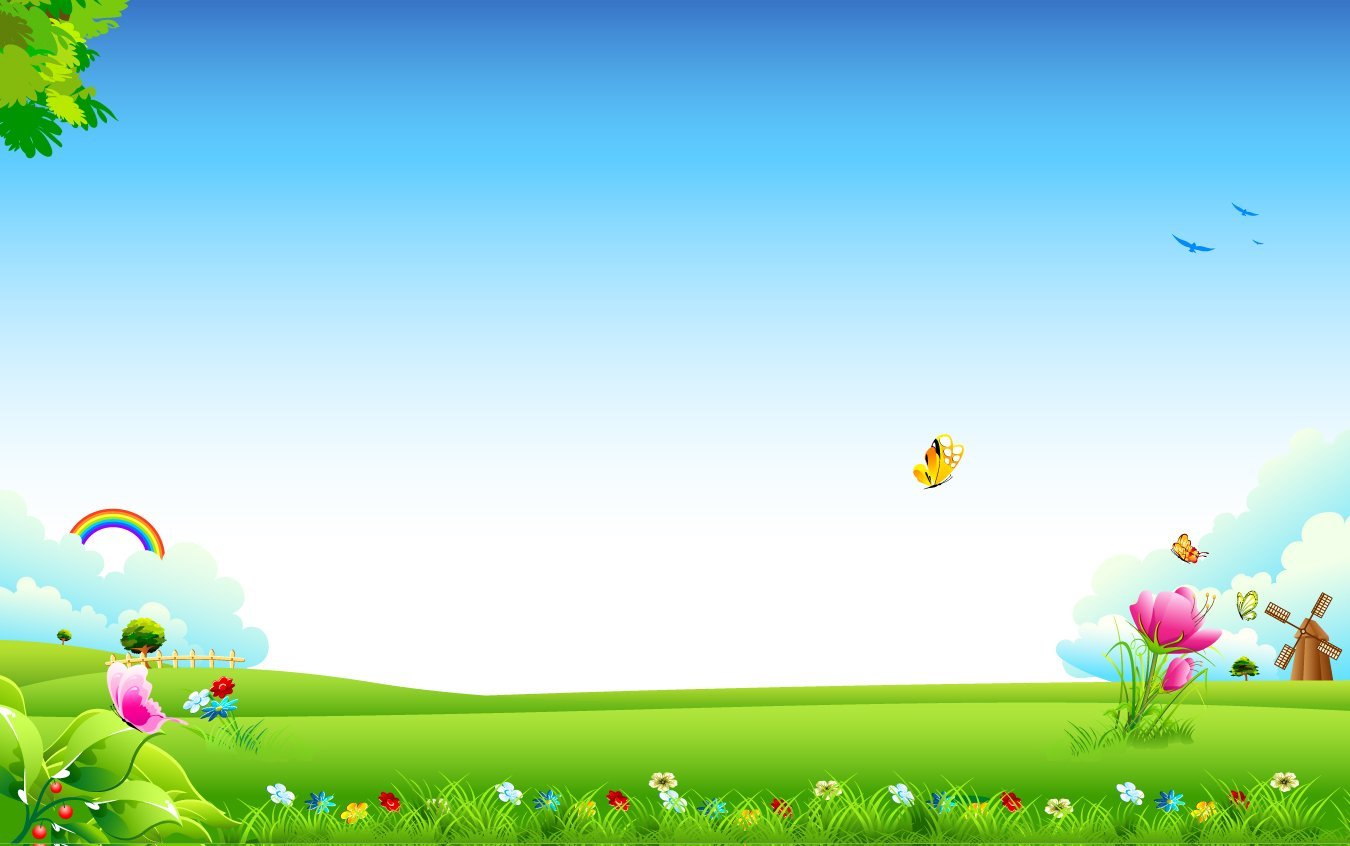 Тайм – лайн(лента времени)
1     2      3      4      5
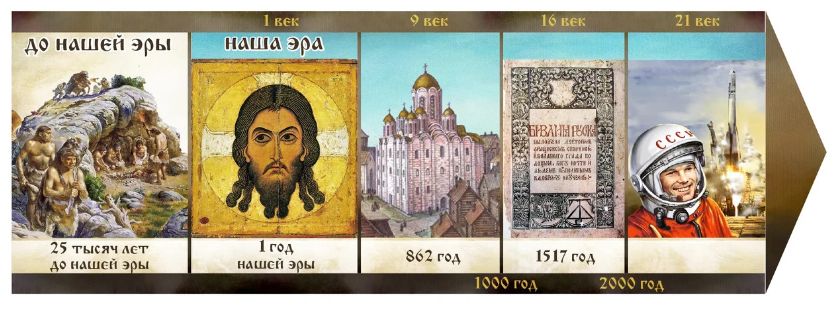 Тайм – лайн(лента времени)
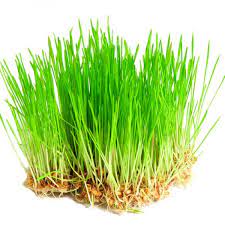 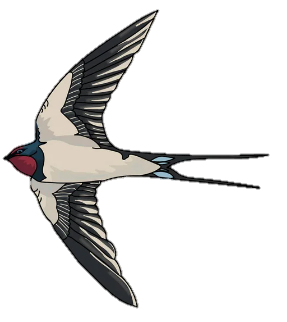 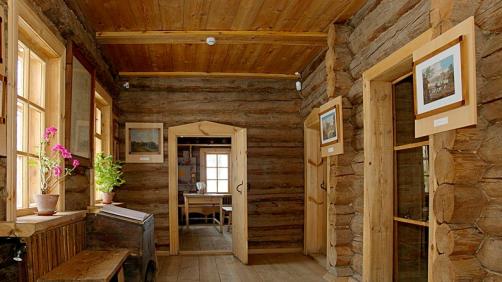 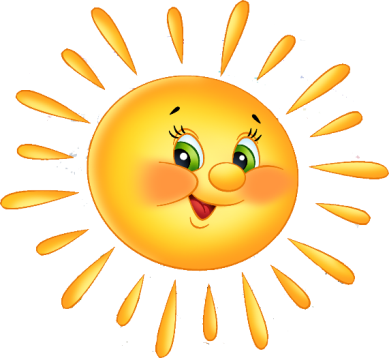 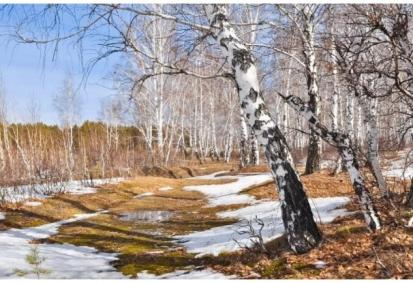 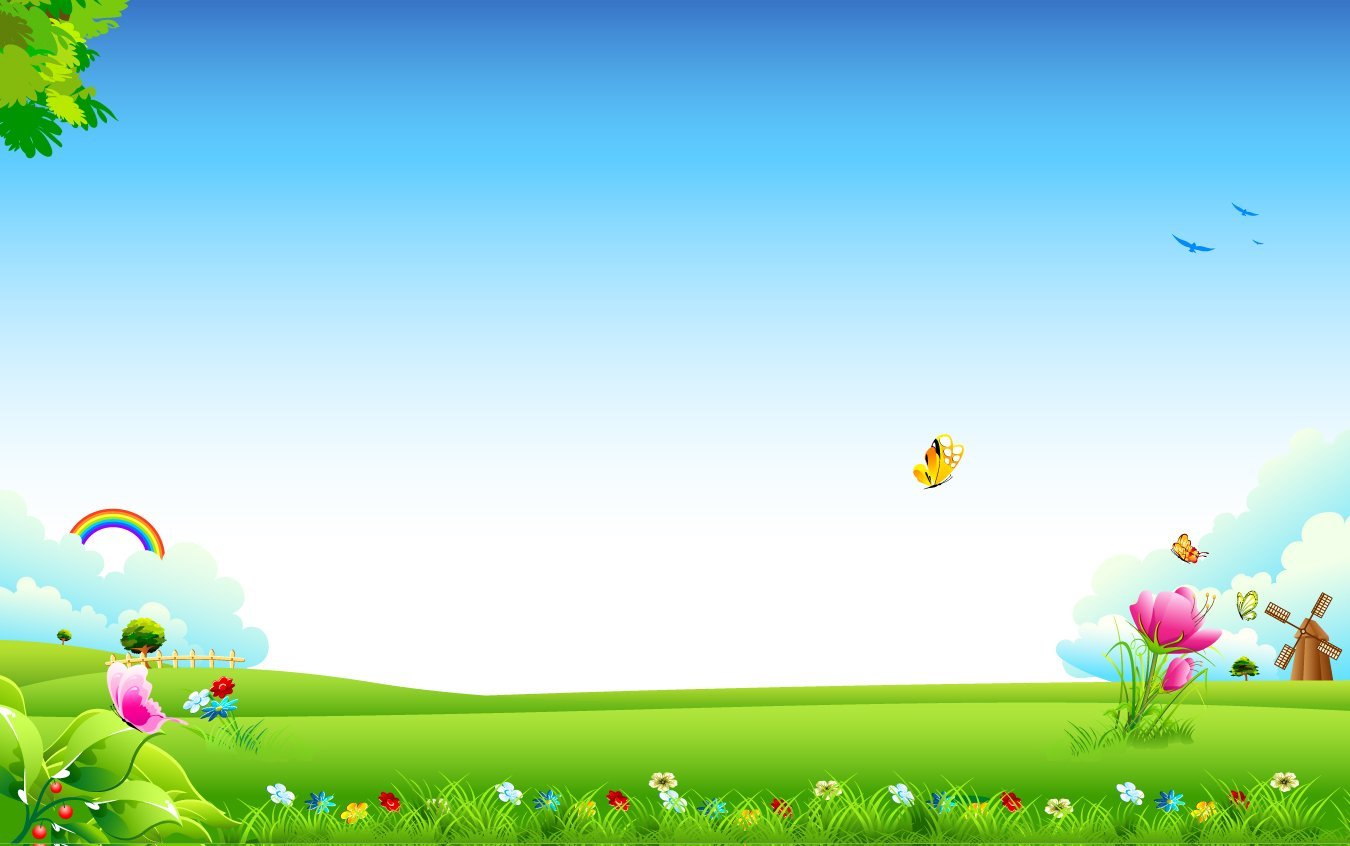 Интеллект карта
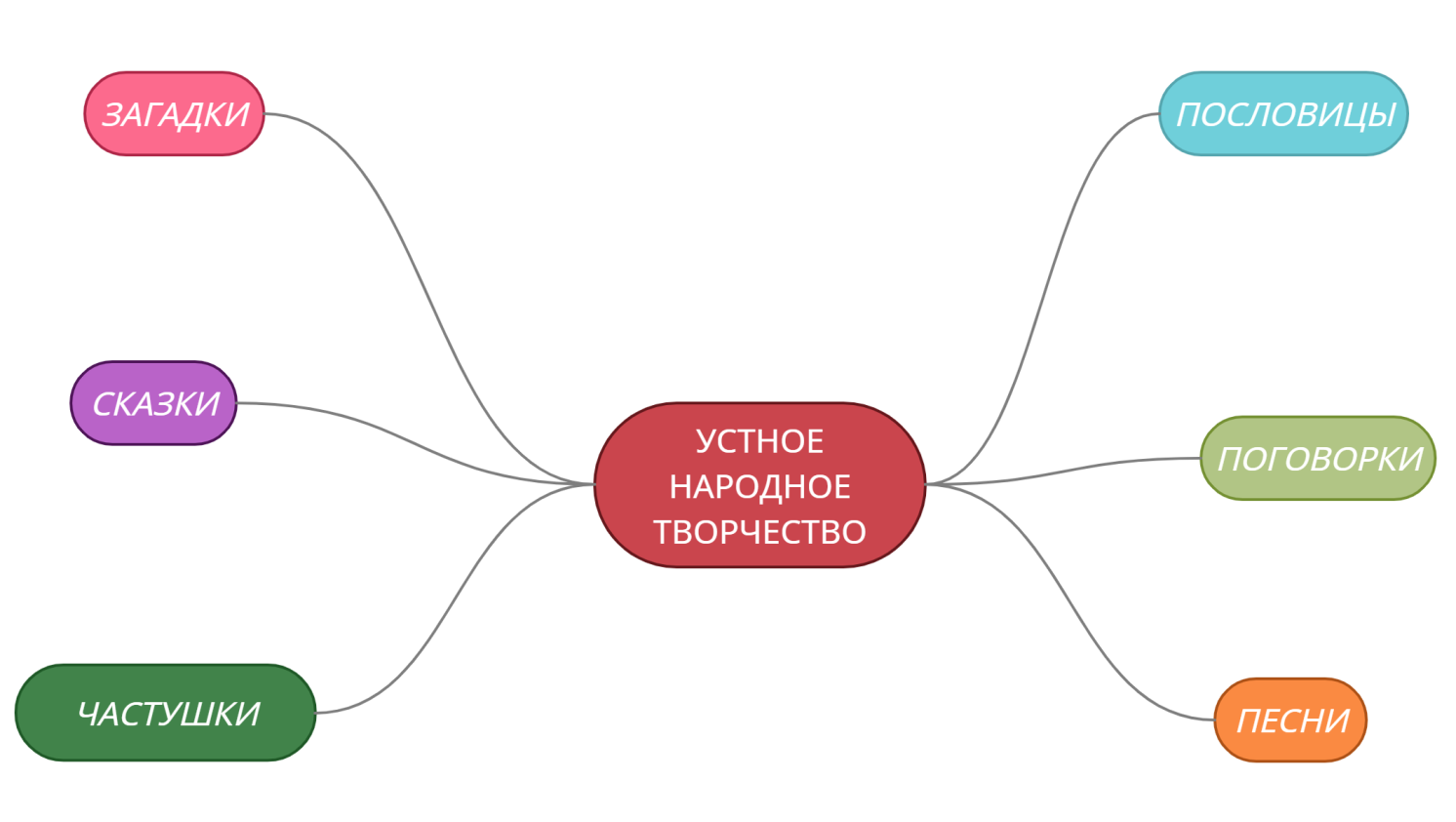 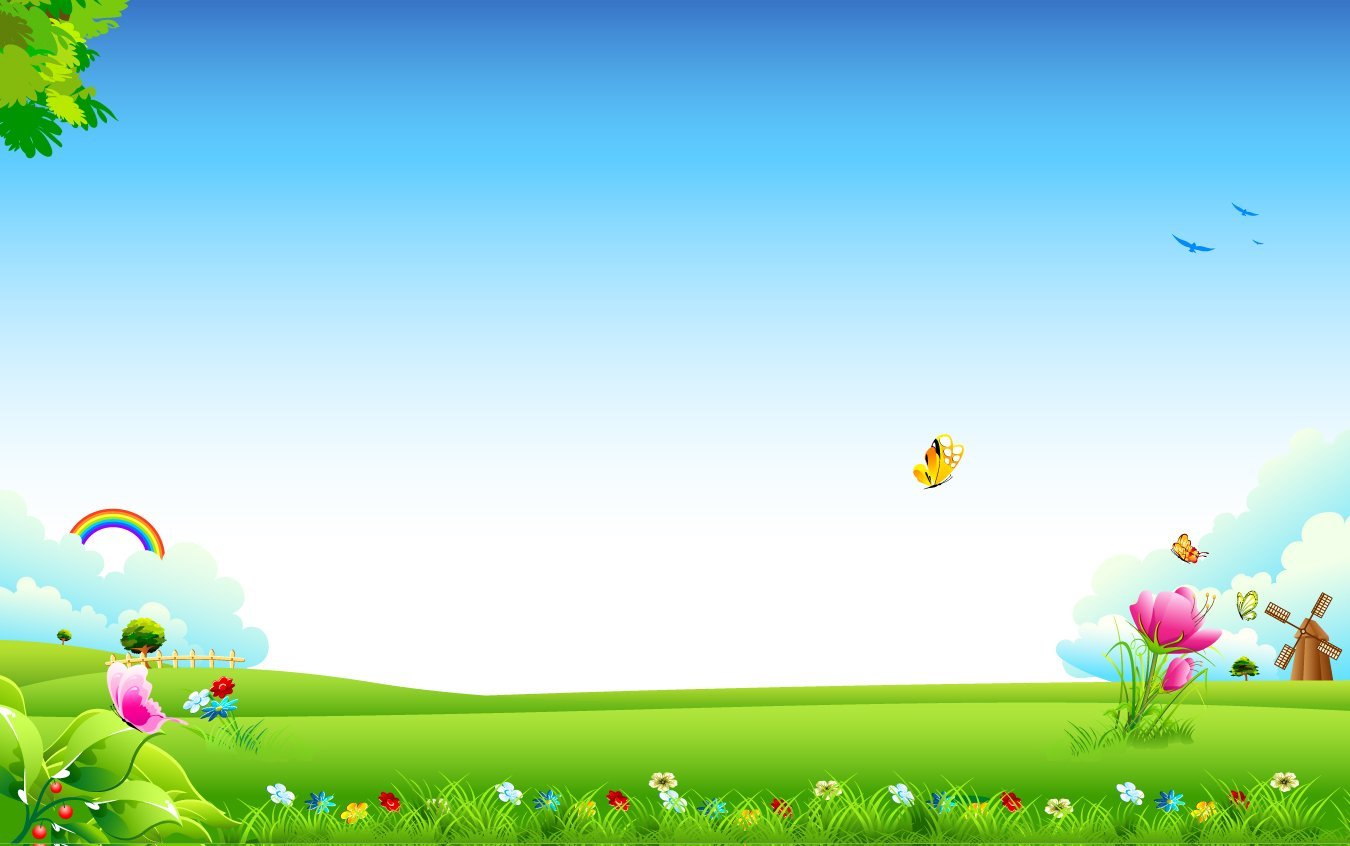 Работа  героев сказок
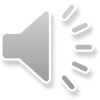 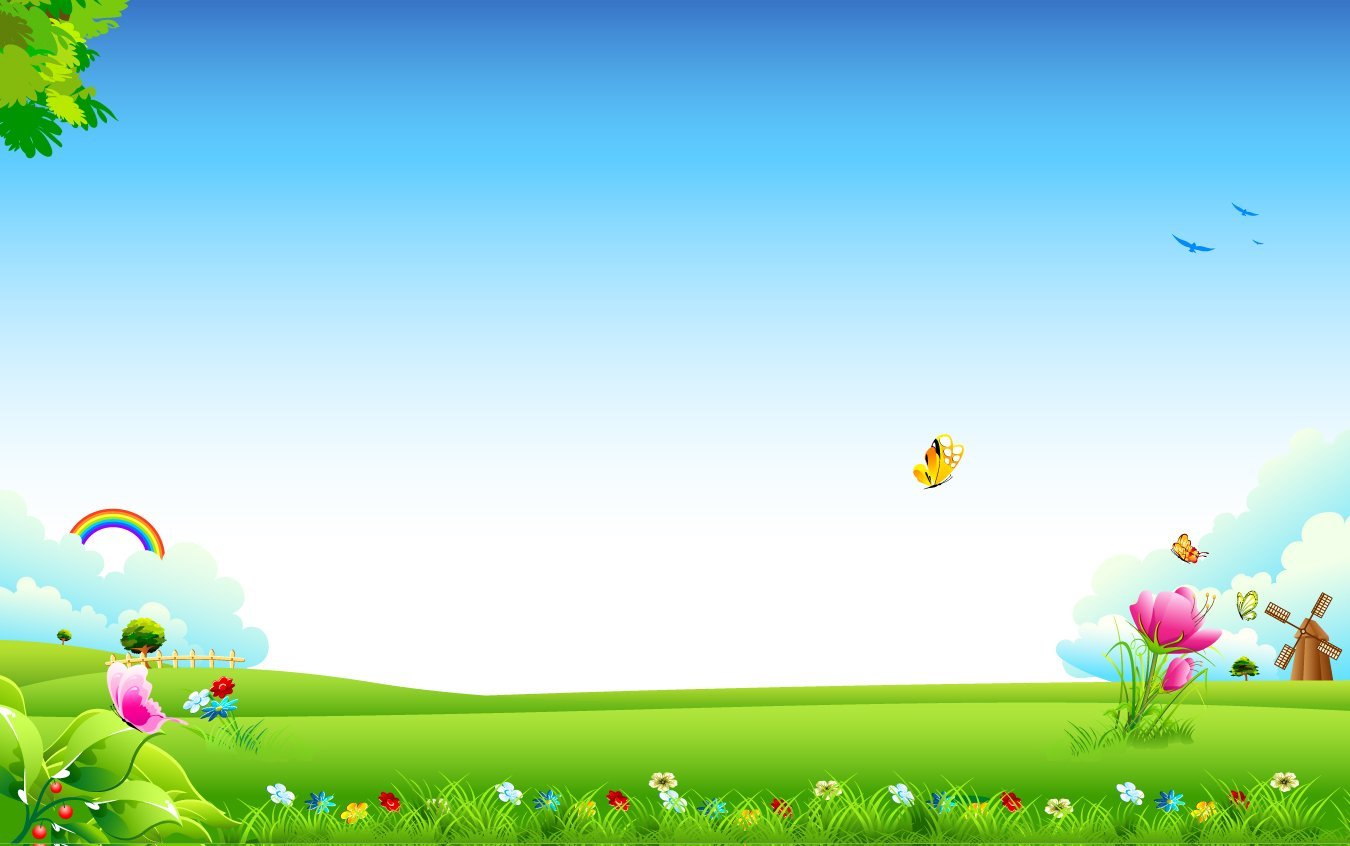 Спасибо 
за внимание.